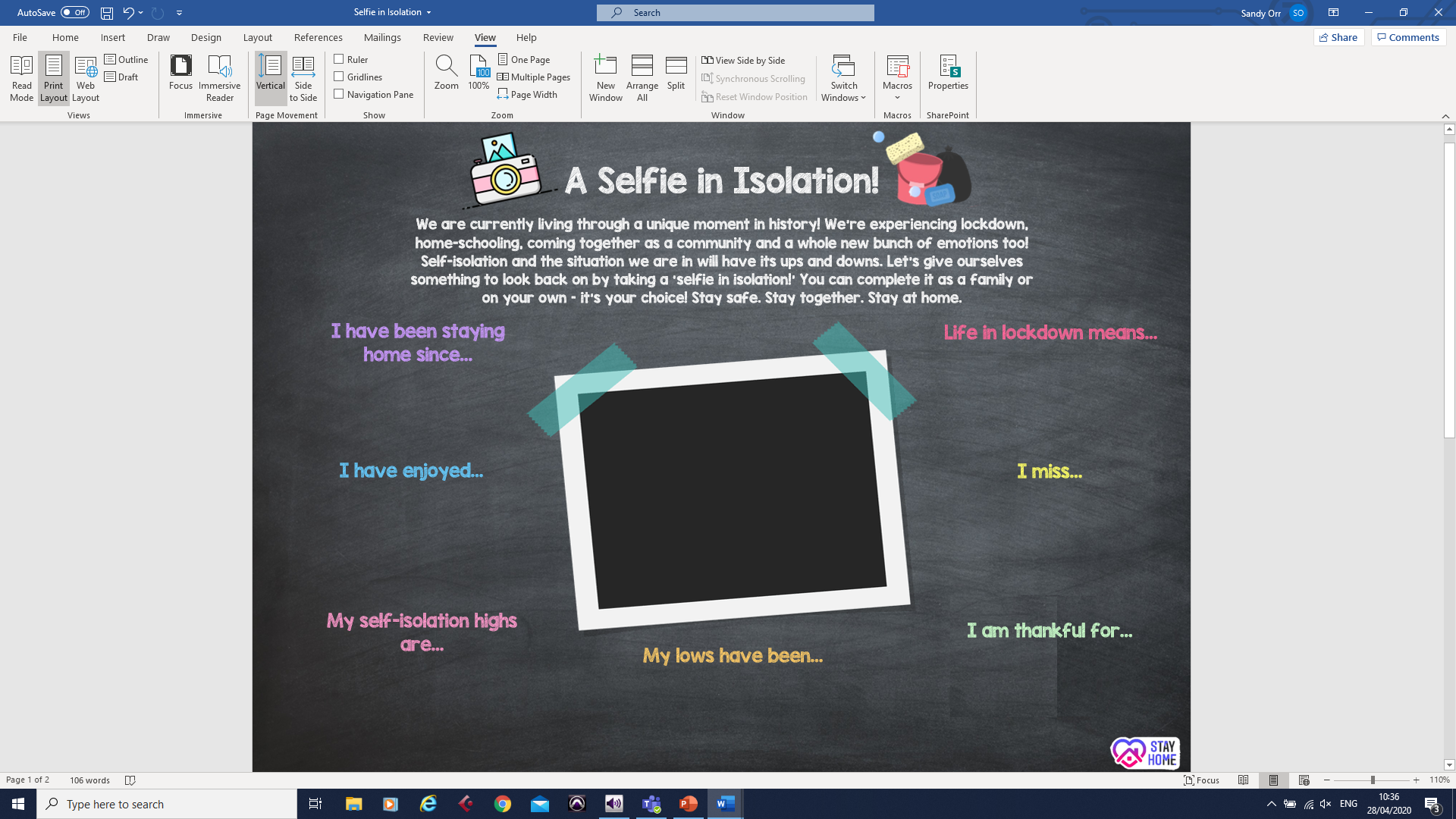 Click to change text…
Click to change text…
Click to change text…
Click to change text…
Click to change text…
Click to change text…
Click to change text…